সূচি পত্র
ধন্যবাদ
স্বাগতম
বাড়ির কাজ
পরিচিতি
মূল্যায়ন
শ্রেণি পরিচিতি
দলগত কাজ
মানসিক
জোড়ায় কাজ
ছবি
একক কাজ
পাঠ ঘোষনা
ছবি
আচরণিক উদ্দেশ্য
PRIVIEW
HOME
NEXT
স্বাগতম
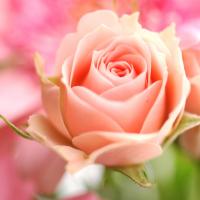 মোঃ নূরুল আমিন
সহকারি শিক্ষক
চিনামূড়া এল,এন উচ্চ বিদ্যালয়
দাউদকান্দি,কুমিল্লা।
মোবাইল নং ০১৮১১১৪৮৬১০
Email-nurulamin523@yahoo.com
শ্রেণিঃ-৬ষ্ঠ
বিষয়ঃ- ইসলামশিক্ষা
অধ্যায়ঃ- ৩য়
সময়ঃ-৪০মি
তারিখঃ-২৪/১১/১২
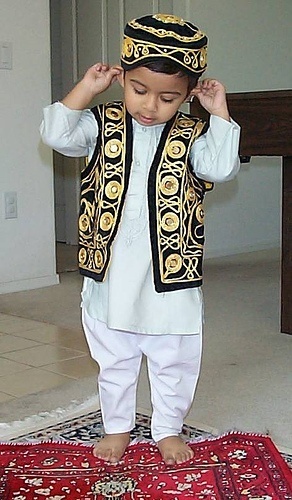 সালাত
আচরনিক উদ্দেশ্য
এই পাঠ শেষে শিক্ষার্থীরা............
সালাতের অর্থ ও গুরুত্ব বলতে পারবে
সালাত আদায়ের নিয়ম বলতে পারবে
জামাতে সালাত আদায়ের ফজিলত বর্ণনা করতে পারবে।
সালাত আদায়ের দৃশ্য
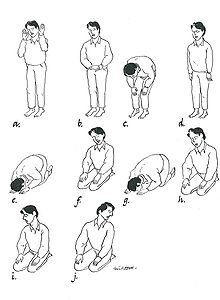 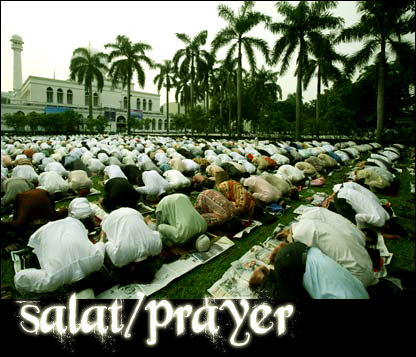 একক কাজ ২মিনিট
৫ ওয়াক্ত সালাতের নাম লিখ।
জোড়ায়  কাজ (২মিনিট)
সালাত বলতে কী বুঝায় তা লিখ।
দলগত কাজ (৫মিনিট)
৮লাইনে সালাতের গুরুত্ব লিখ।
মূল্যায়ন(৫মি)
সালাত অর্থ কী? বল
২ রাকাত সালাত আদায় করে দেখাও।
বাড়ির কাজ
সালাতের গুরুত্ব ১০ লাইনে লিখে আনবে।
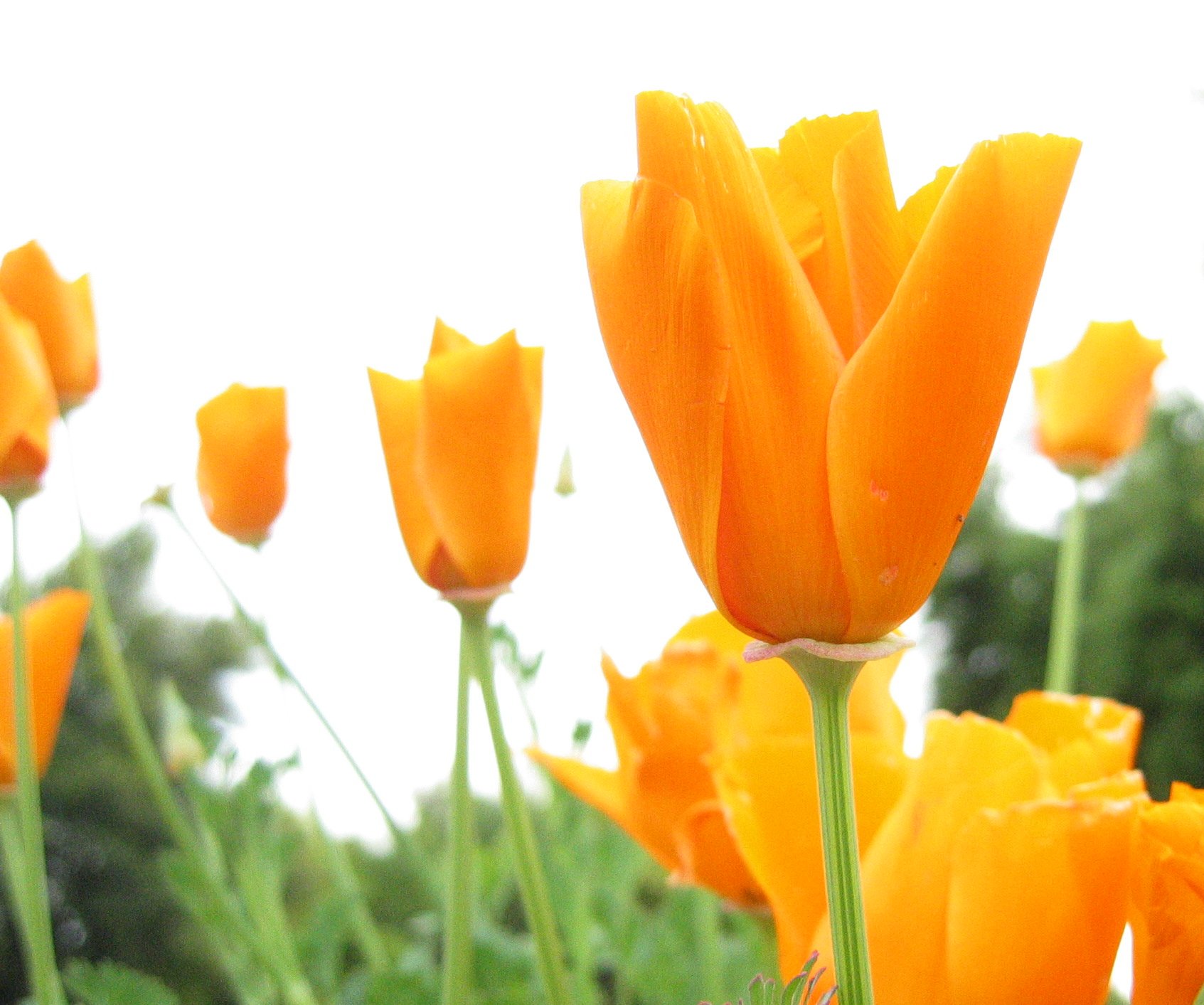 ধন্যবাদ